Mr. Wyka’s World History
Citrus High School
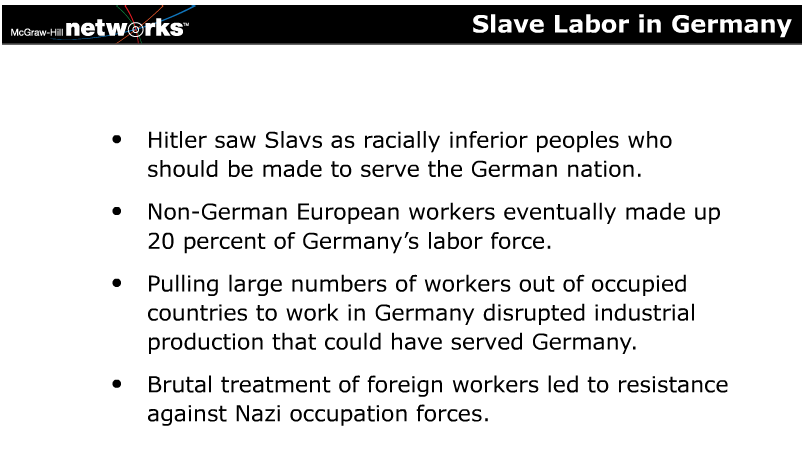 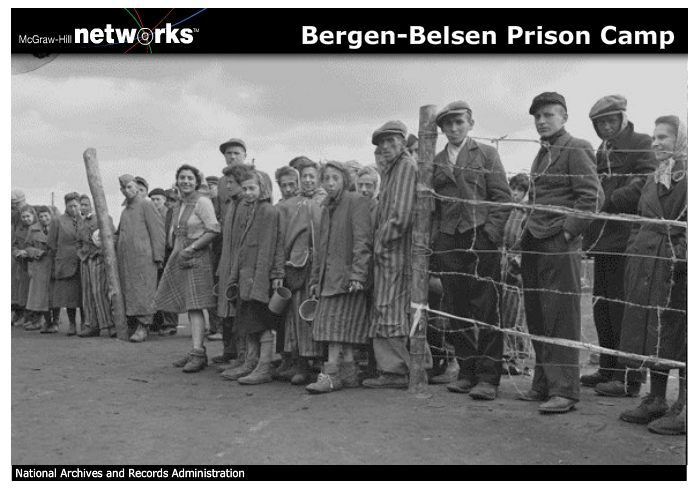 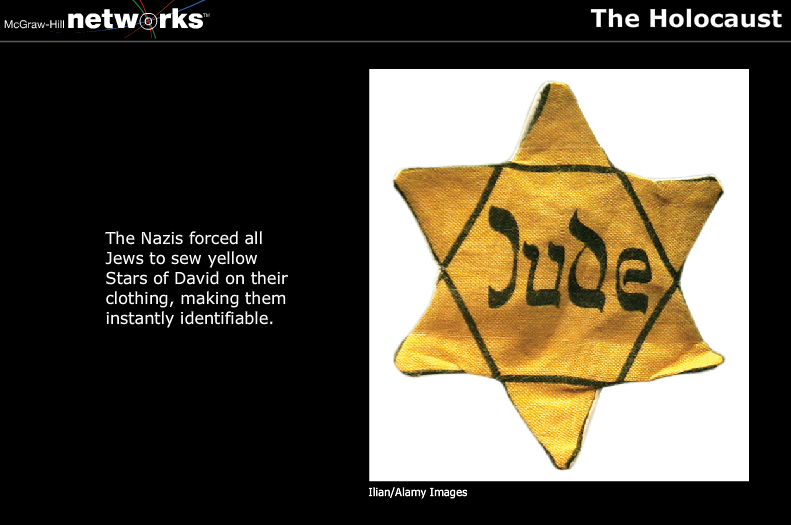 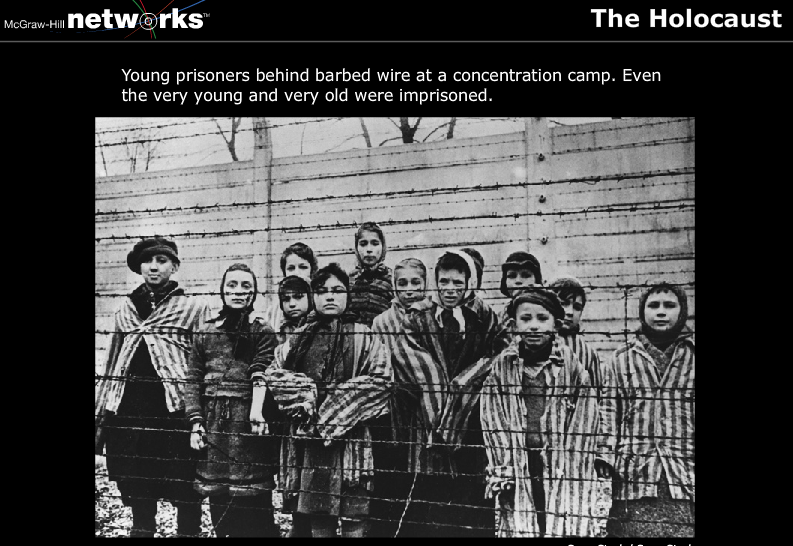 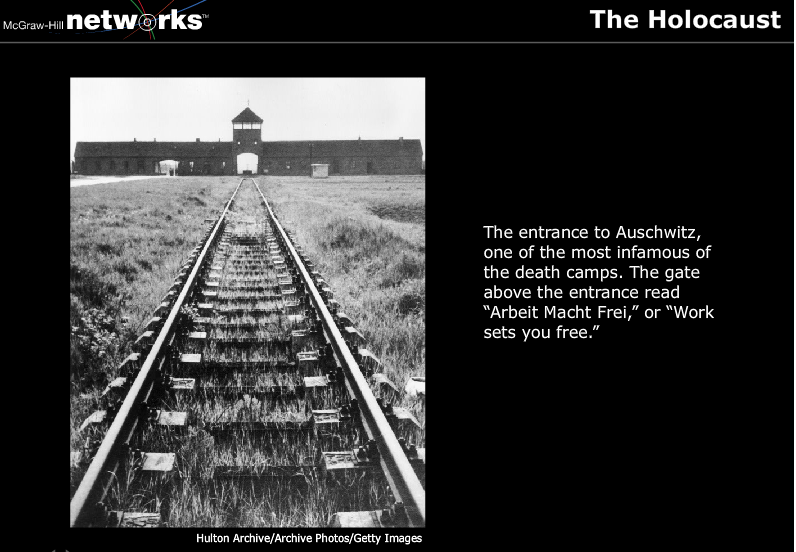 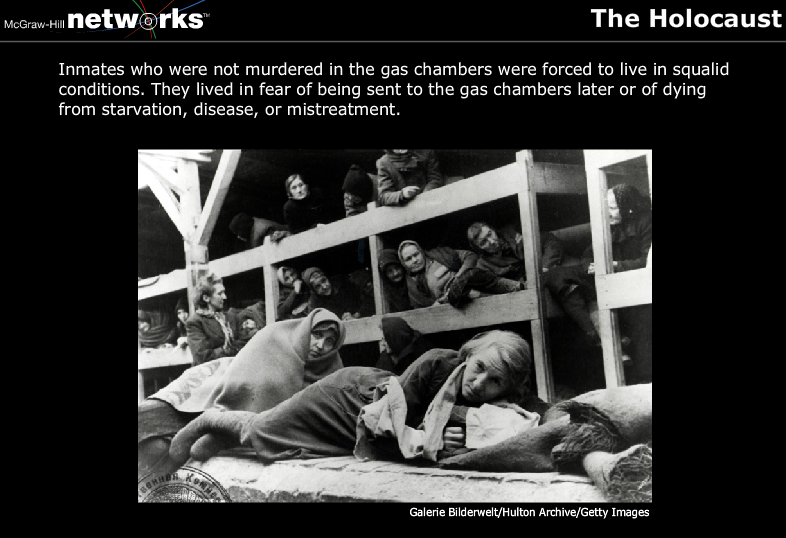 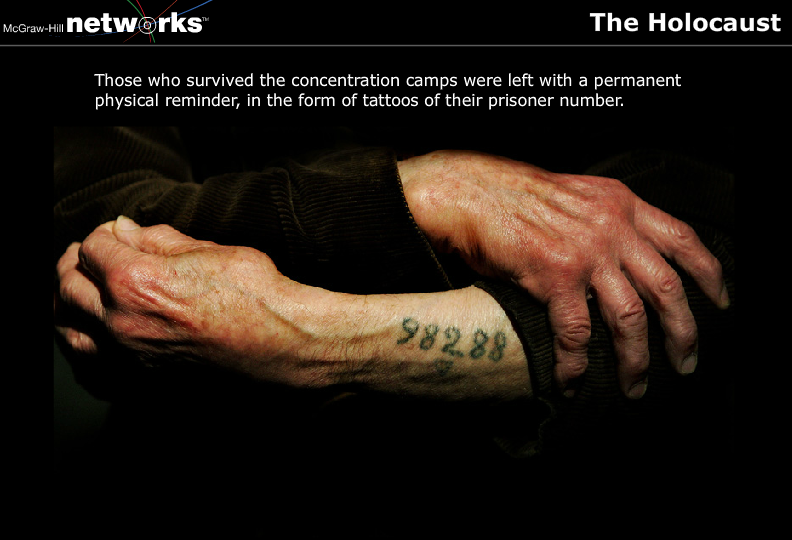 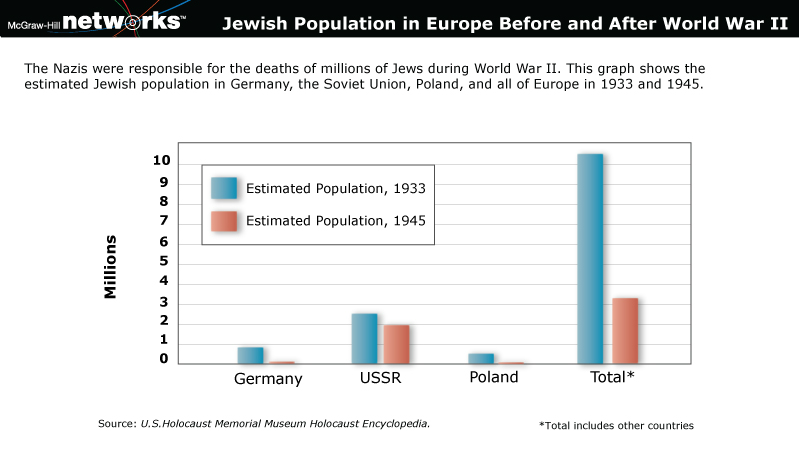 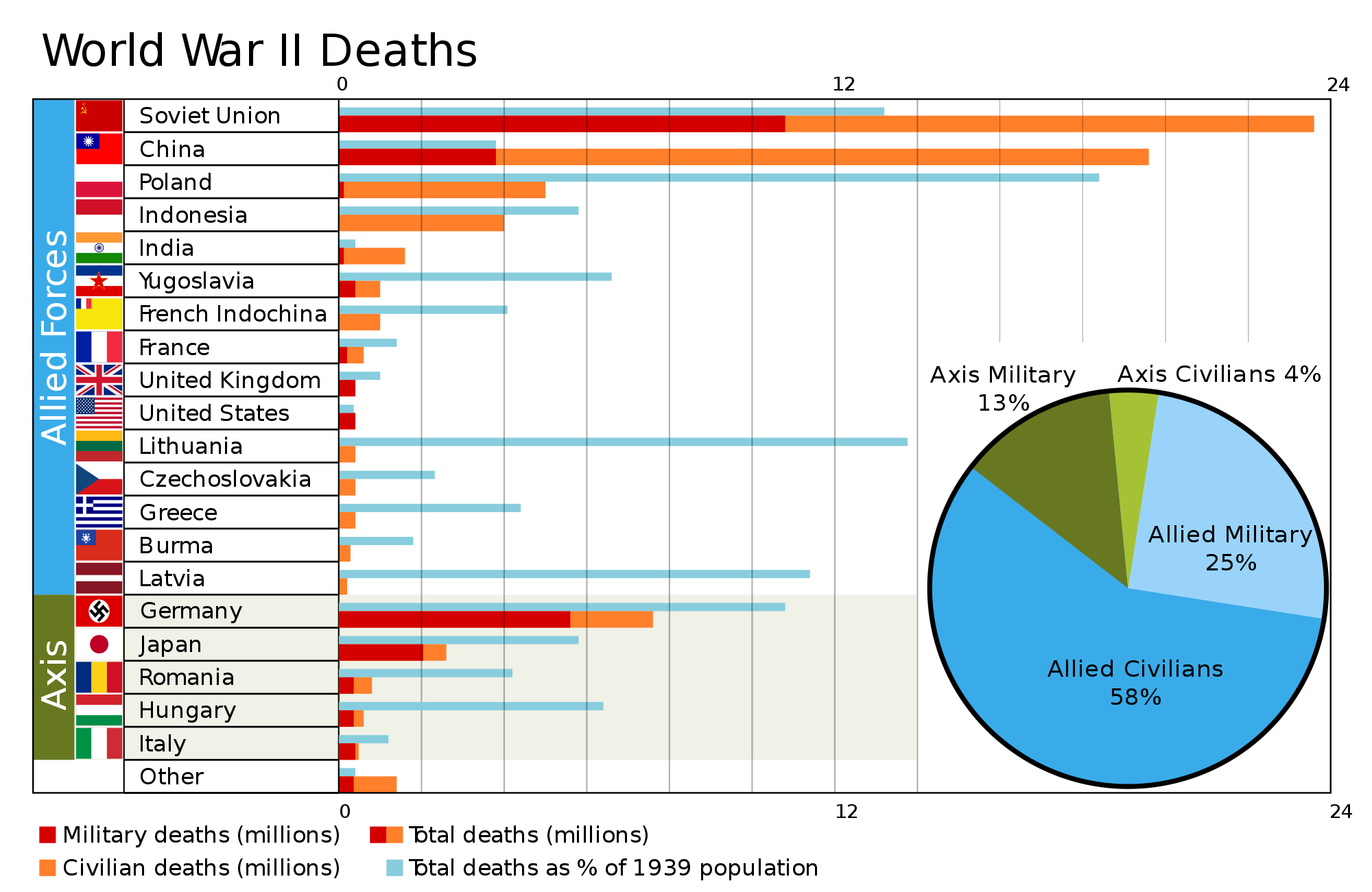 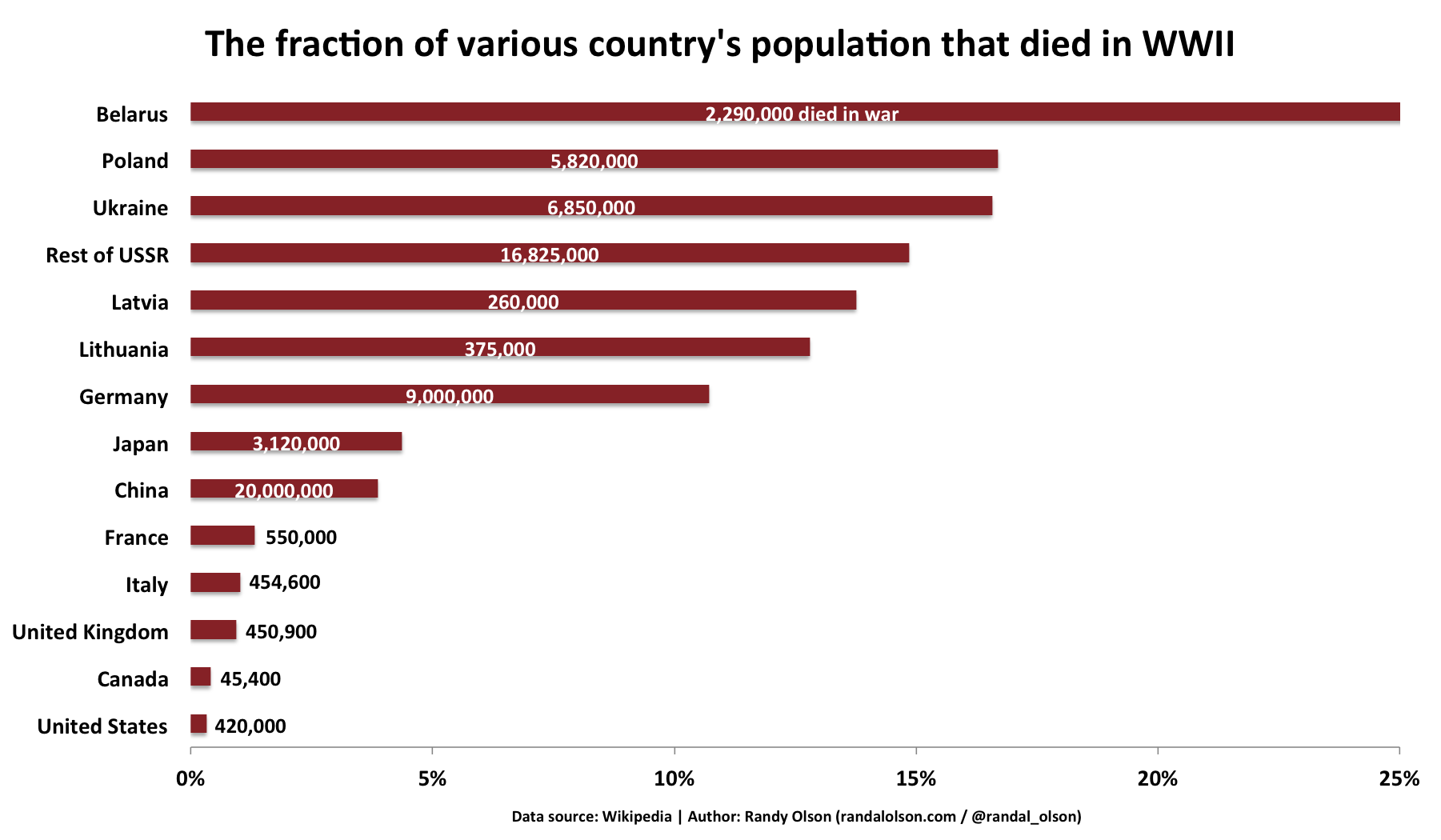 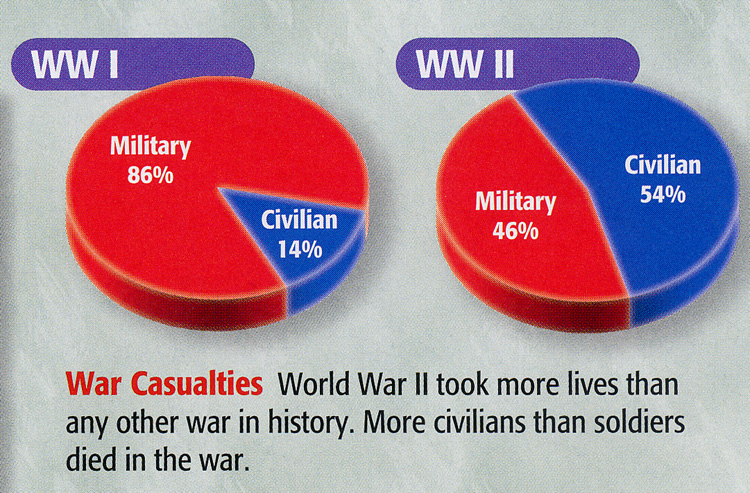 In WWII over 60 million died.
That’s 3% of the total world population in 1940.
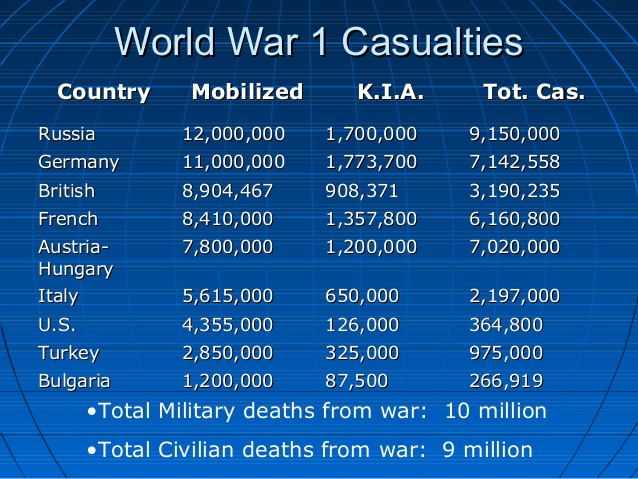